How to Register your Student for Athletics, Band, Indoor Guard
2019-2020
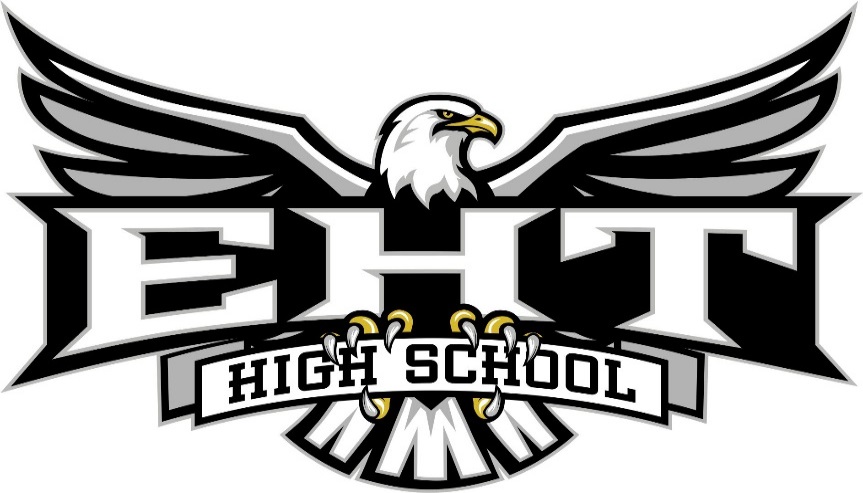 ATHLETIC REGISTRATION
GO TO THE HIGH SCHOOL WEB PAGE  http://hs.eht.k12.nj.us/
CLICK ON THE ATHELTICS TAB
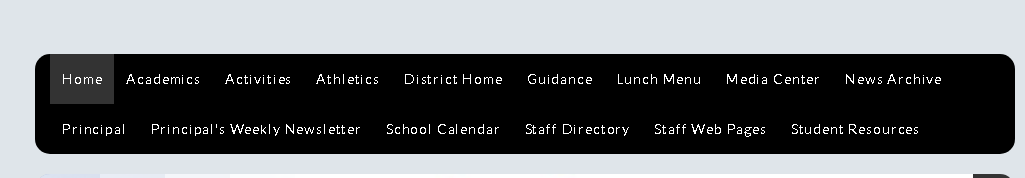 ATHLETIC, BAND, INDOOR GUARD REGISTRATION
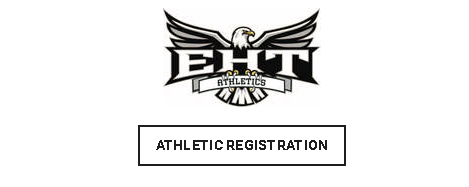 CLICK ON THE ATHLETIC, BAND, INDOOR GUARD
REGISTRATION TAB




CLICK ON ATHLETIC TEAM REGISTRATION
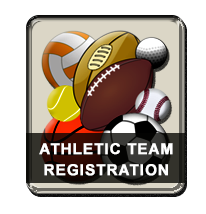 ATHLETIC REGISTRATION
IF YOU HAVE NOT CREATED A FAMILY ACCOUNT YOU MUST CREATE ONE AT THIS TIME BY CLICKING ON THE


IF YOU HAVE CREATED A FAMILY ACCOUNT AND ARE RETURNING CLICK ON
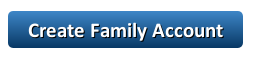 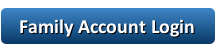 ATHLETIC REGISTRATION
ATHLETIC REGISTRATION
UPON COMPLETION OF THE ONLINE PACKET, STUDENT ATHLETES NEED TO PRINT OUT AND TURN INTO SCHOOL NURSES OFFICE EITHER A NEW PHYSICAL SIGNED OFF BY THE DOCTOR  http://ehthsathletics.weebly.com/uploads/5/8/1/1/58116083/2019-2010_physical_form.pdf

OR COMPLETE A RE-CERTIFICATION PACKET AND TURN IN TO THE SCHOOL NURSES OFFICE
http://ehthsathletics.weebly.com/uploads/5/8/1/1/58116083/re-certification_2019-2020.pdf
ATHLETIC REGISTRATION
ALL OF THESE TABS ARE LOCATED ON THE ATHLETICS WEBPAGE AT THE HIGH SCHOOL
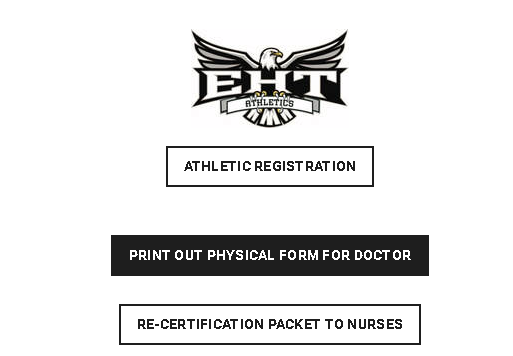 KEY POINTS FOR ATHLETIC PHYSICALS & RECERTIFICATIONS
Activity Registration must be completed online (Permission to Participate, Cardiac, Steroid, Concussion, Opioid, Emergency  Contact forms)
Activity Registration must be completed at the beginning of the school sports year (Summer)  REGARDLESS of actual physical date
Papers to be turned into Nurse’s office
Physical Form For Doctor – Once per year
History  Form
Athlete With Special Needs (if applicable)
Physical Examination Form
 Clearance Form
 
Re-Certification Packet to Nurses – for every sport
 Health History Update Questionnaire 
Permission for Participation In Athletics
Sports Emergency Form